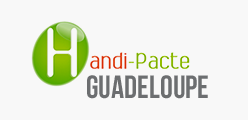 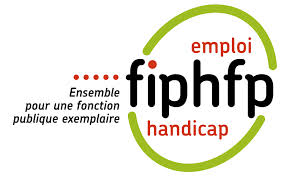 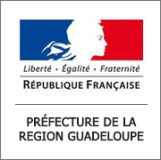 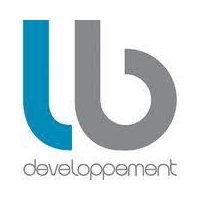 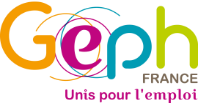 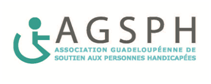 Restitution des ateliers thématiques GPEC
Colloque 29 juin 2017
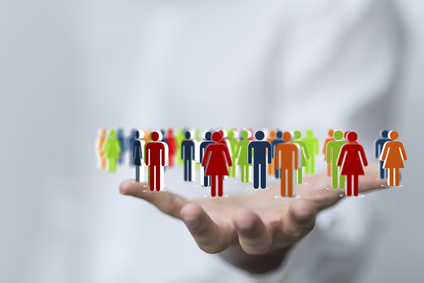 Atelier 1
La gestion des carrières des postes à pénibilité
www.claireglorot.com
2
A1 : La gestion des carrières des postes à pénibilité
Définition (cadre légal depuis 2015) : 10 facteurs :
Bruit
Chaleur/ température
Vibrations mécaniques
Agents chimiques
Manutentions/ Charges lourdes
Travail répétitif
Postures pénibles
Activité en milieu hyperbarre
Travail de nuit
Agressivité
Problématiques:
Absentéisme, souffrance physique, usure professionnelle, démotivation, souffrance morale (stress), maintien dans l’emploi à long terme
Réalité :
Contexte budgétaire restreint (projets personnels)
Bonne organisation des services
Evolution de carrière/ accompagnement équitable
www.claireglorot.com
3
A1 : La gestion des carrières des postes à pénibilité
PISTES D’ACTION :
Solutions
Définir une durée maximale pour les postes pénibles (-> tranche 50-60 ans)
Sensibilisation/ Accompagnement
Information et formation sur les postes à risque :
Prévention des risques
Gestes et postures
Polyvalence dans la filière
Préparation d’un parcours de formation en amont
Mobilité/ changement d’affectation
Reclassement
Aménagement de poste
ANTICIPER
www.claireglorot.com
4
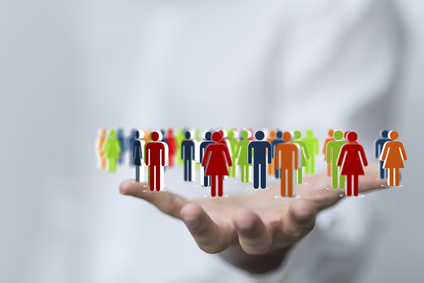 Atelier 2
La mobilité dans la fonction publique
www.claireglorot.com
5
A2 : La mobilité dans la fonction publique
Définition :
Opportunité d’évoluer, de changer et de progresser




Evolution institutionnelle

Mobilité intra : même administration
Mobilité inter fonction publique

MOBILITE  : capacité à faire autre chose autrement et/ ou avec d’autres

Enjeux :
Financiers
Économiques
Technologiques
Performance du service
Culturels
Humains
Sociétaux
Professionnelle et sociale
(Demande de formation
Nécessité de service)
(Rapprochement de domicile)
MOBILITE
BIEN- ETRE
EFFICIENCE AU TRAVAIL
Démarche gagnante/ gagnante
www.claireglorot.com
6
A2 : La mobilité dans la fonction publique
Outils à mettre en place :
Systèmes de veille (juridique, économique)
Entretiens professionnels
Système de veille sociale (Bilans, M.P, pyramide des âges)
GPEC
Gestion RH : formations, VAE, bilans de compétences

Bonnes pratiques :
Condition d’une mobilité réussie :
Existence d’un cadre d’écoute
Opportunités (emploi, compétences nouvelles)
Système client (administration et agent)
www.claireglorot.com
7
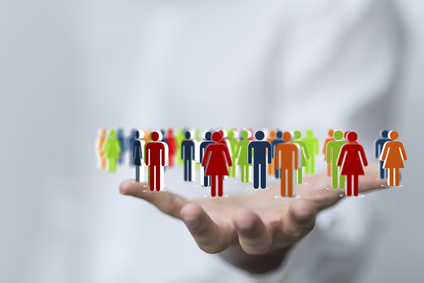 Atelier 3
La prise en compte de la pyramide des âges dans ma gestion RH
www.claireglorot.com
8
A3 : La prise en compte de la pyramide des âges dans ma gestion RH
Problématique :
Comment la prise en compte de la pyramide des âges et les outils GPEC peuvent-ils permettre d’optimiser le recrutement ?
Comment valoriser les compétences d’une pyramide des âges vieillissante ?
Conditions de travail
Pénibilité, usure
Pop + 50 ans
(Vieillissant)
Absentéisme par rapport à l’âge
Recrutement inadapté
(Revoir les compétences)
LES PROBLEMATIQUES
Refus de départ à la retraite
(effet négatif du supplément de traitement)
Fidéliser la pop. Jeune
(métiers en tension)
www.claireglorot.com
9
A3 : La prise en compte de la pyramide des âges dans ma gestion RH
Pistes de plan d’actions :
Recensement des compétences pour adapter le plan de formation
Recensement des besoins :
De l’organisme
De formation
Valorisation des agents
Faire évoluer les missions
Faire un audit
Impliquer le personnel d’encadrement
Préparer le transfert de compétences
(remplacement d’un futur retraité, junior  senior)
Mobilité interne (ex : bourse d’emplois)
Communication interne
www.claireglorot.com
10
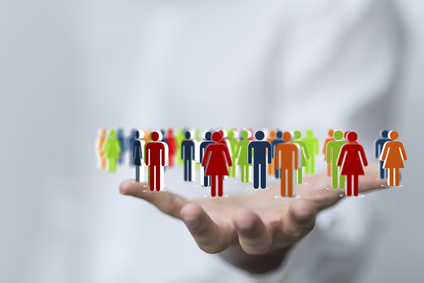 Atelier 4
Evolution technologique et emploi dans la fonction publique
www.claireglorot.com
11
A4 : Evolution technologique et emploi dans la fonction publique
La dématérialisation des outils de travail dans la fonction publique
Description de la problématique
Individu
Matériel
Communication
Financiers
Impacts de cette dématérialisation sur l’emploi
Situation actuelle
Les personnes subissent des changements imposés dans des délais courts
Objectifs à atteindre
Travailler en mode projet dans une démarche d’anticipation et de prévision
www.claireglorot.com
12
A4 : Evolution technologique et emploi dans la fonction publique
Pistes de plan d’actions, de recommandations, de bonnes pratiques GPEC :
En amont :
Réaliser un diagnostic sur l’accessibilité numérique
Outils :
Formation
Communication
Sensibilisation
Méthodologie
Equipement adapté à l’environnement et aux besoins
Référentiel qualité
Bonnes pratiques :
Stratégie
Projet d’établissement
Projet de services
Leviers RH :
Référent qualité
www.claireglorot.com
13
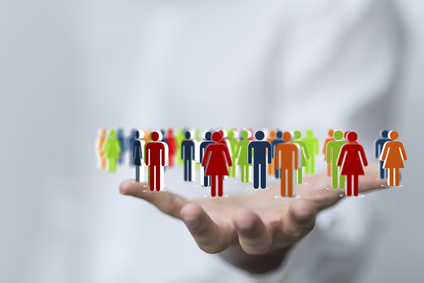 Atelier 5
La gestion des carrières des postes à pénibilité
www.claireglorot.com
14
A5 : La gestion des carrières des postes à pénibilité
Problématiques :

1. Surcharge de travail par rapport à l’absentéisme
2. Manutention des patients
3. Travail de nuit
4. Travail répétitif
5. Chutes
6. Non reconnaissance du métier d’AESH
7. Stress (souffrance physique et morale)
www.claireglorot.com
15
A5 : La gestion des carrières des postes à pénibilité
Actions :

1. Polyvalence
2. Equipement de lève malade, mise en place de formations pour apprendre à manipuler les patients
3. Amélioration du planning de travail, aménagement des horaires
4. Alternance des tâches dans l’équipe
5. Recommandation de chaussures adaptées
6. Information et formation du personnel sur le métier d’AESH et réalisation de fiche de poste
7. Formation, gestion du stress, organisation de temps de parole
www.claireglorot.com
16
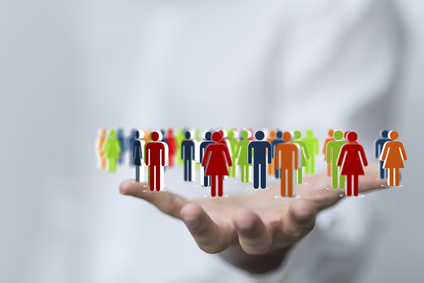 Atelier 6
La mobilité dans la fonction publique
www.claireglorot.com
17
A6 : La mobilité dans la fonction publique
Différents types de mobilité :
INTERNE + EXTERNE :
Fonctionnelle
Géographique
Reclassement
Mise à disposition
Détachement
Restructuration
Sanction

Définition :
Mouvement de personnes
Changement de métier (avec ou sans changement de cadre d’emploi)
Mutation
www.claireglorot.com
18
A6 : La mobilité dans la fonction publique
Enjeux :
Gestion du personnel (sur/ sous effectif)
Souhait d’évolution des agents (mobilité subie ou choisie)
Réorganisation des services/ création / Suppression
Gestion des âges
Réalité (freins)
Mobilité subie
Inadéquation entre souhait individuel et besoins du service
Cloisonnement
Absence de culture de la mobilité
Démotivation
Demain ?
Mobilité voulue
Adéquation souhait/ besoins des services
Mutualisation/ transversalité
Intégrer une nouvelle culture managériale
www.claireglorot.com
19
A6 : La mobilité dans la fonction publique
Les bonnes pratiques :
Concilier mobilité / carrière
Appel à candidature ou campagne de mobilité
Accompagnement individuel personnalisé /
Formation
Coaching/ tutorat
Immersion
GPEC -> besoins actuels/ besoins futurs
Prévention des risques
Promotion de la qualité de vie au travail
Valorisation des compétences et de l’agent
Les pistes d’amélioration :
ANTICIPER -> Diagnostic, prévision, prévention
EVALUER -> Mobilité réussie ? (qualitatif, quantitatif)
ADAPTER -> Réajustement
www.claireglorot.com
20